Ô số bí mật
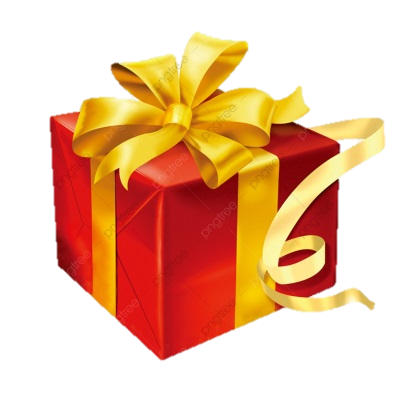 1
1
2
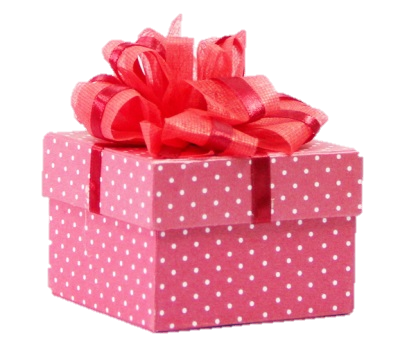 10 000
2
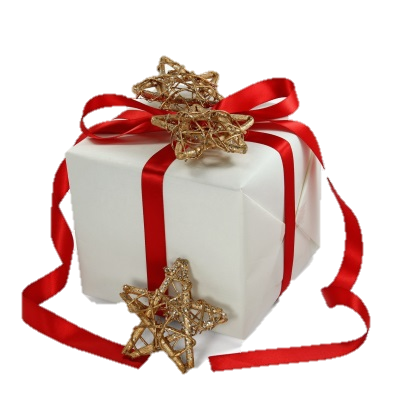 3
4
3
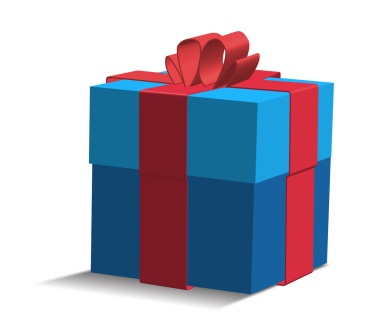 4
[Speaker Notes: Chọn các số sẽ liên kết với câu hỏi.
Sau khi HS trả lời xong sẽ chọn 1 hộp quà. Click vào hộp quà sẽ liên kết với phần thưởng.
Số bí mật: 10 000: GV giới thiệu vào bài.
Click vào số 10 000 chuyển slide bài mới.]
Câu 1:
Em hãy đọc số 
8934

Tám nghìn chín trăm ba mươi tư
[Speaker Notes: - Click 1 lần ra đáp án. Ấn vào đáp án (hiện hình bàn tay) trở về slide đầu.]
Câu 2:
Em hãy cho biết số gồm: 
3000 + 400 + 20 

3420
[Speaker Notes: - Click 1 lần ra đáp án. Ấn vào đáp án (hiện hình bàn tay) trở về slide đầu.]
Câu 3:
Em hãy cho biết chữ số 4 trong 
số 7741 thuộc hàng nào?

Hàng chục
[Speaker Notes: - Click 1 lần ra đáp án. Ấn vào đáp án (hiện hình bàn tay) trở về slide đầu.]
Câu 4:
Số liền sau của số 6532 là số nào?

6533
[Speaker Notes: - Click 1 lần ra đáp án. Ấn vào đáp án (hiện hình bàn tay) trở về slide đầu.]
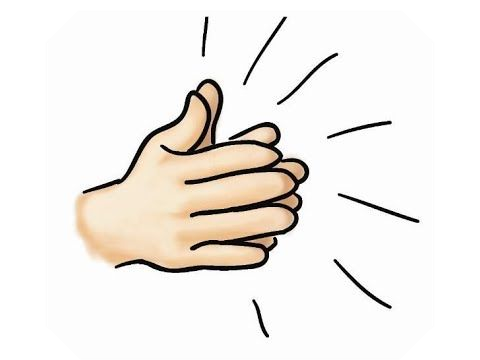 [Speaker Notes: - Click vào hình bàn (hiện hình bàn tay) trở về slide đầu.]
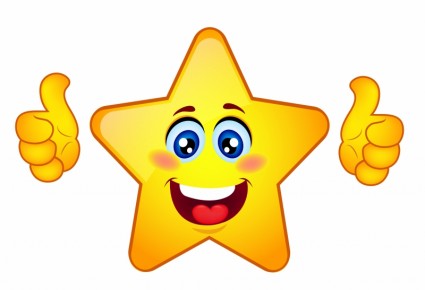 [Speaker Notes: tặng sao or điểm theo lớp.
Click vào hình ngôi sao (hiện hình bàn tay) trở về slide đầu.]
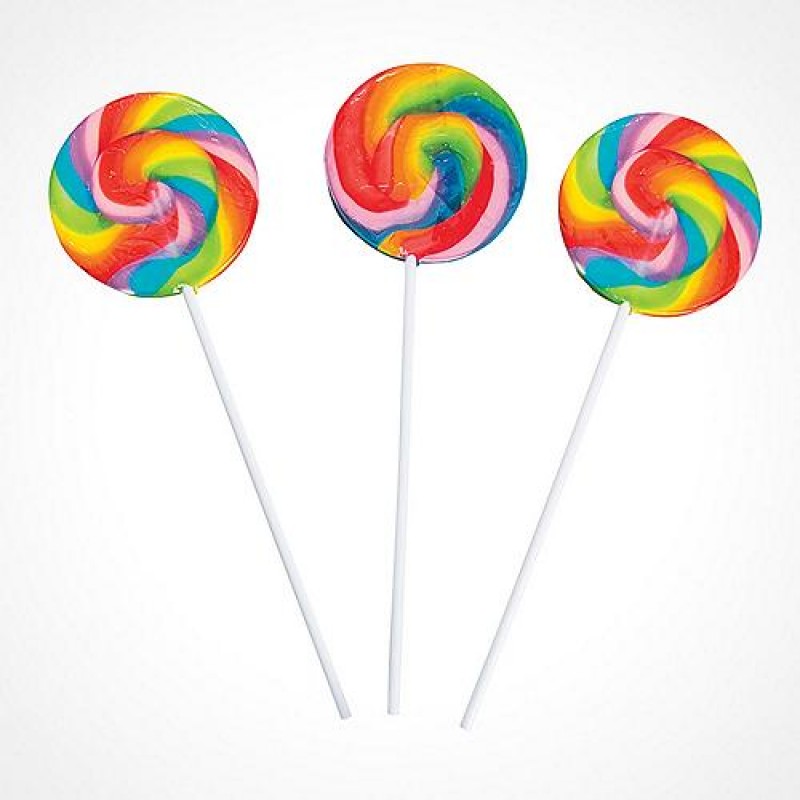 [Speaker Notes: - Click vào kẹo (hiện hình bàn tay) trở về slide đầu.]
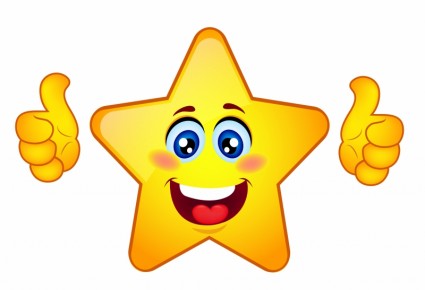 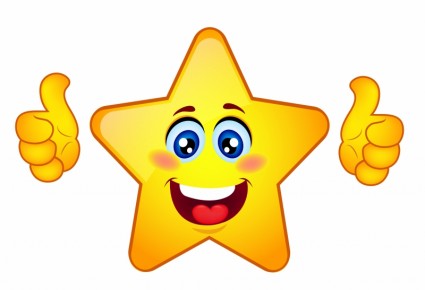 [Speaker Notes: - Click vào hình ngôi sao (hiện hình bàn tay) trở về slide đầu.]
ToánSố 10 000 – Luyện tập
SGK/Tr97
1000
1000
1000
1000
1000
1000
1000
1000
1000
1000
1000
1000
1000
1000
1000
1000
1000
1000
1000
1000
1000
1000
1000
1000
1000
1000
1000
8000
9000
10 000
10 000 đọc là mười nghìn hoặc một vạn
Luyện tập
Bài 1: Viết các số tròn nghìn từ 1000 đến 10 000.
1000
2000
3000
4000
5000
6000
8000
9000
10 000
7000
Bài 2: Viết các số tròn trăm từ 9300 đến 9900.
9300
9400
9500
9600
9700
9800
9900
Bài 3: Viết các số tròn chục từ 9940 đến 9990.
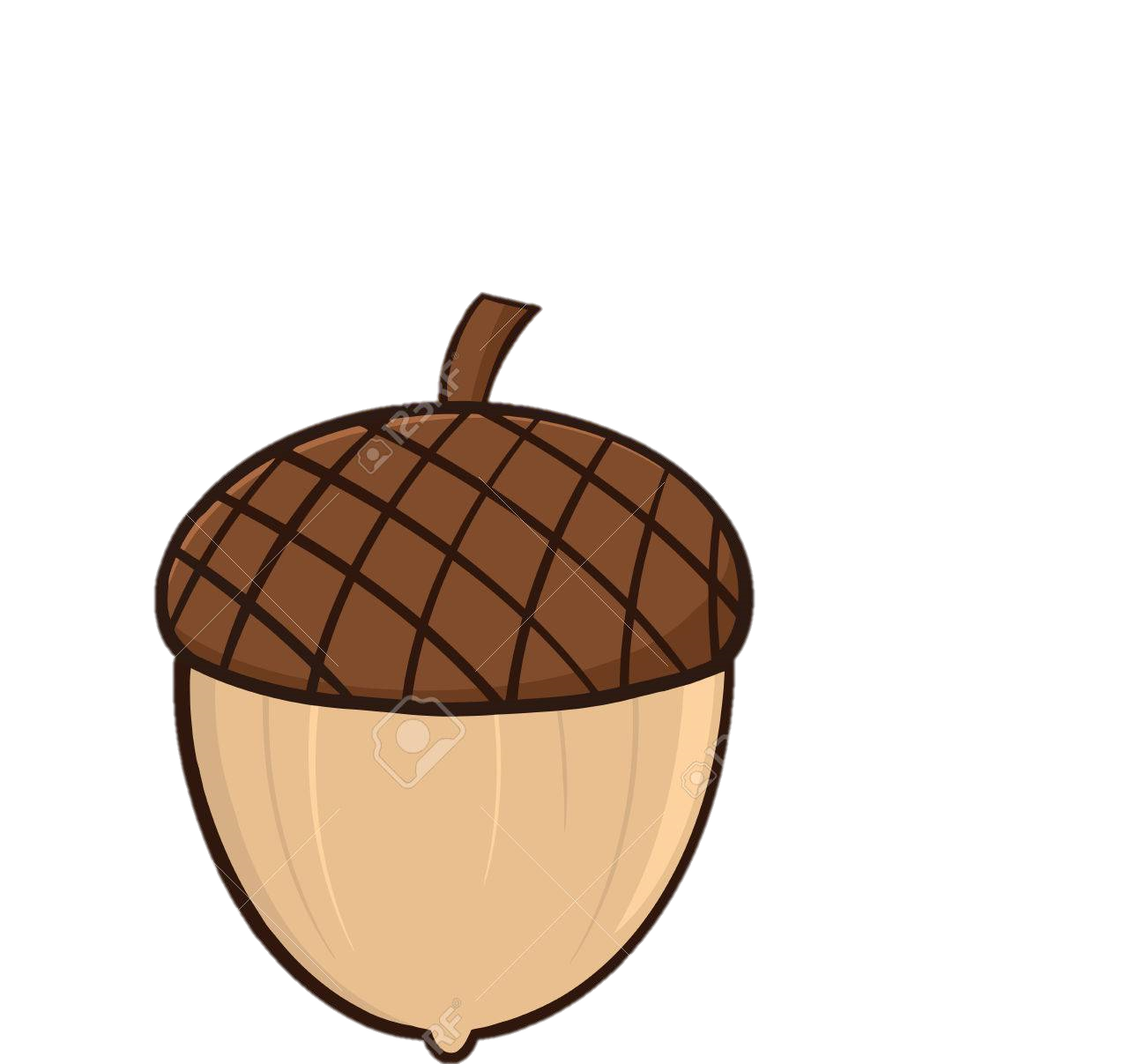 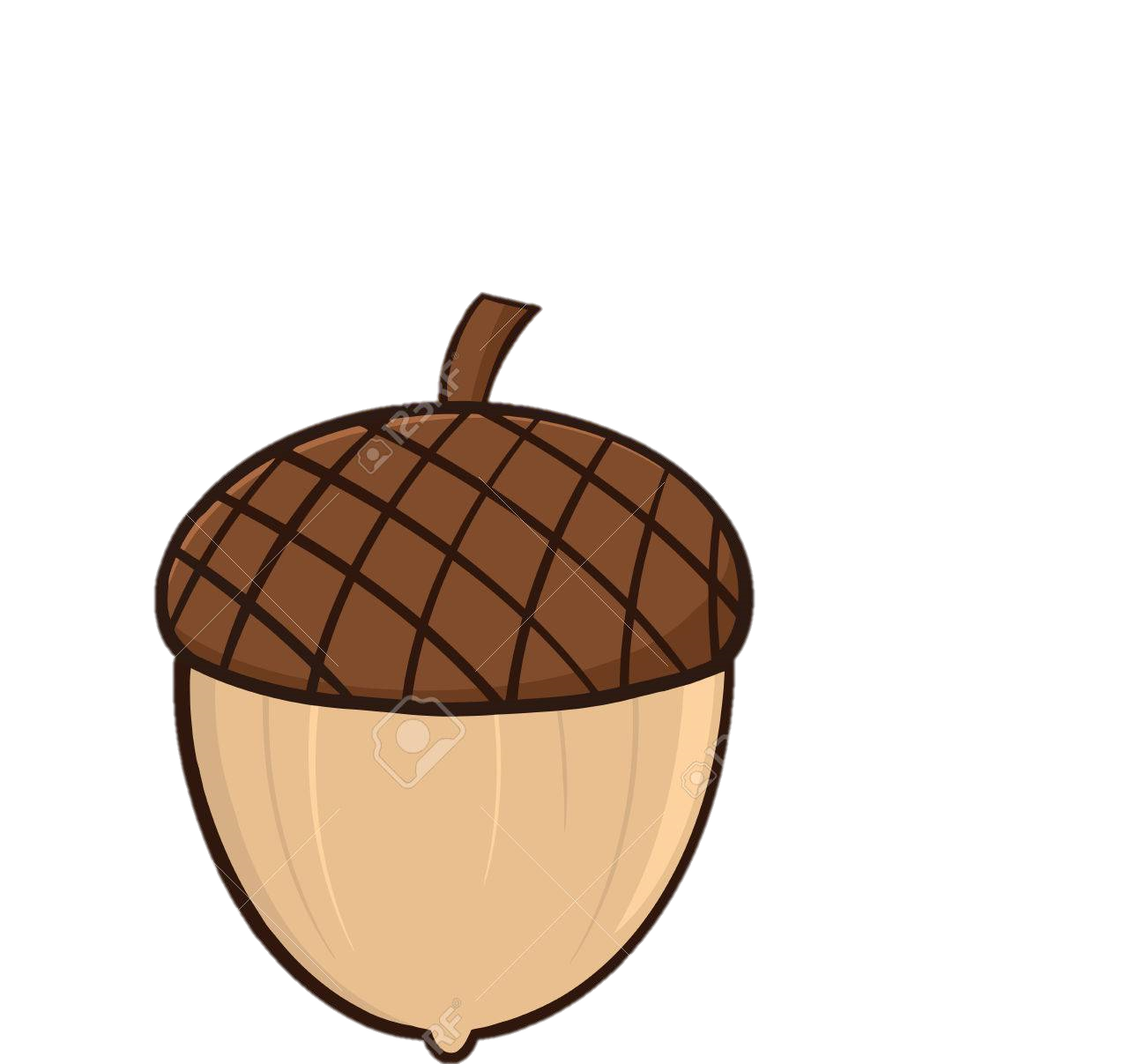 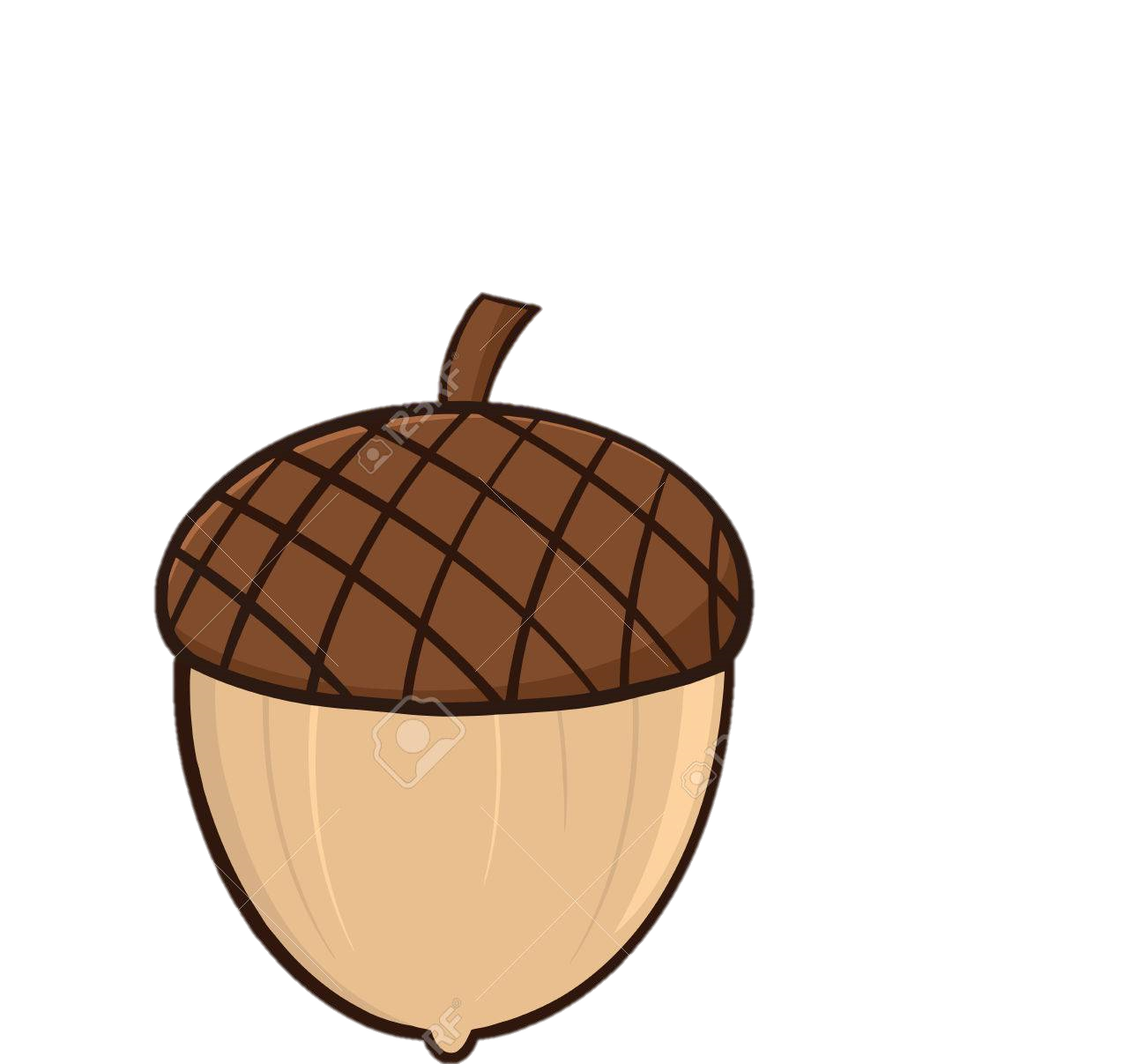 9940
9950
9960
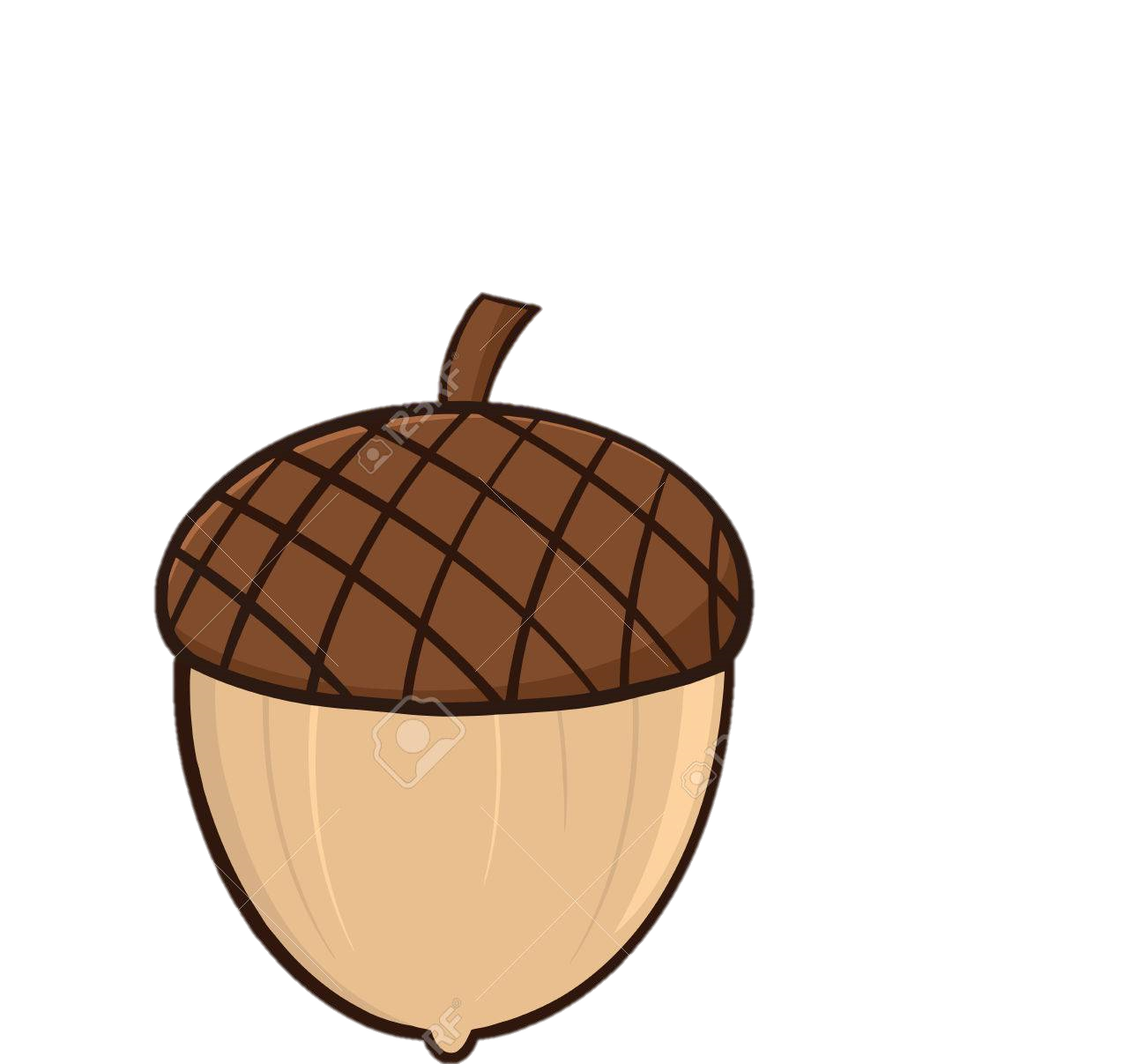 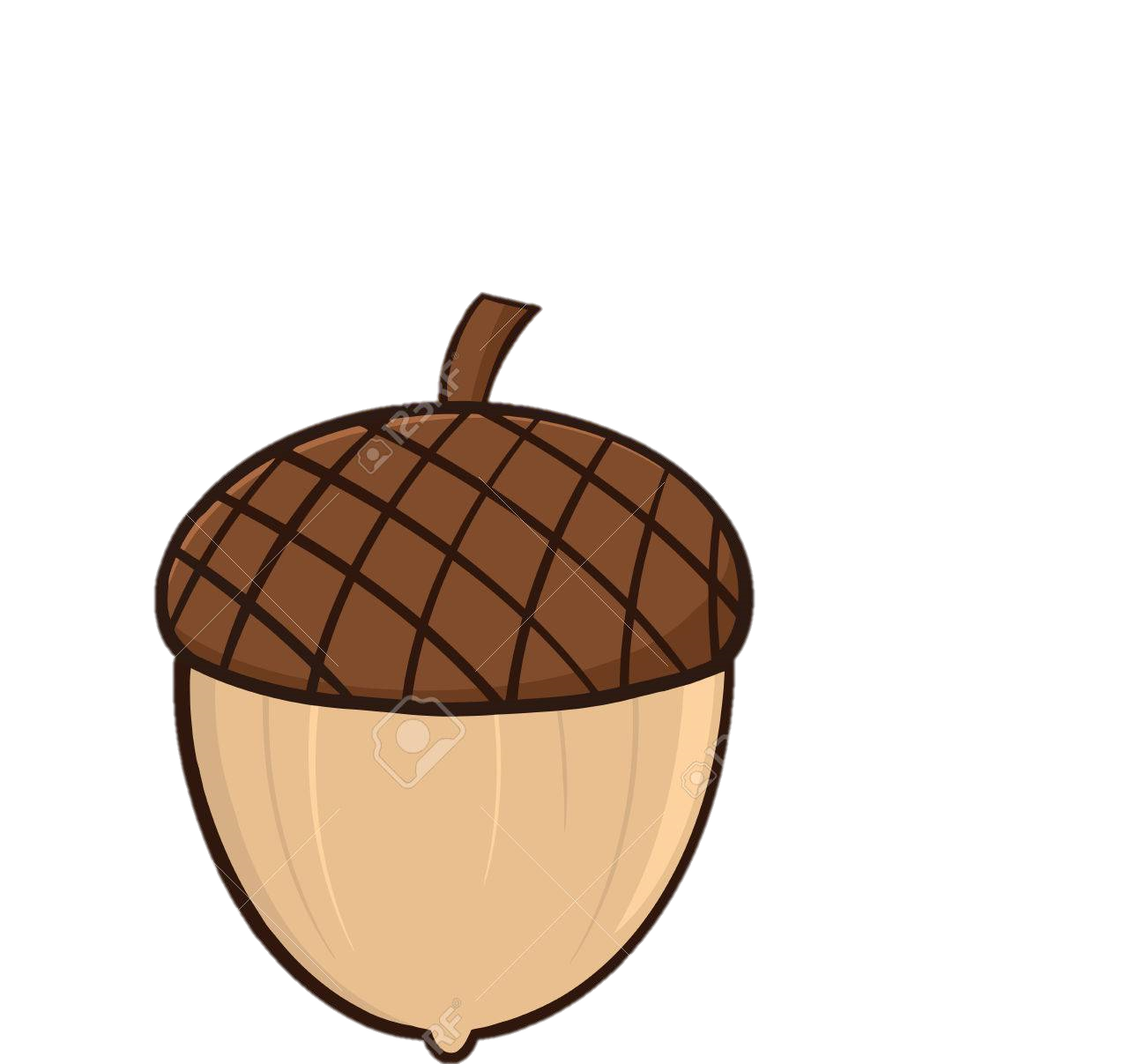 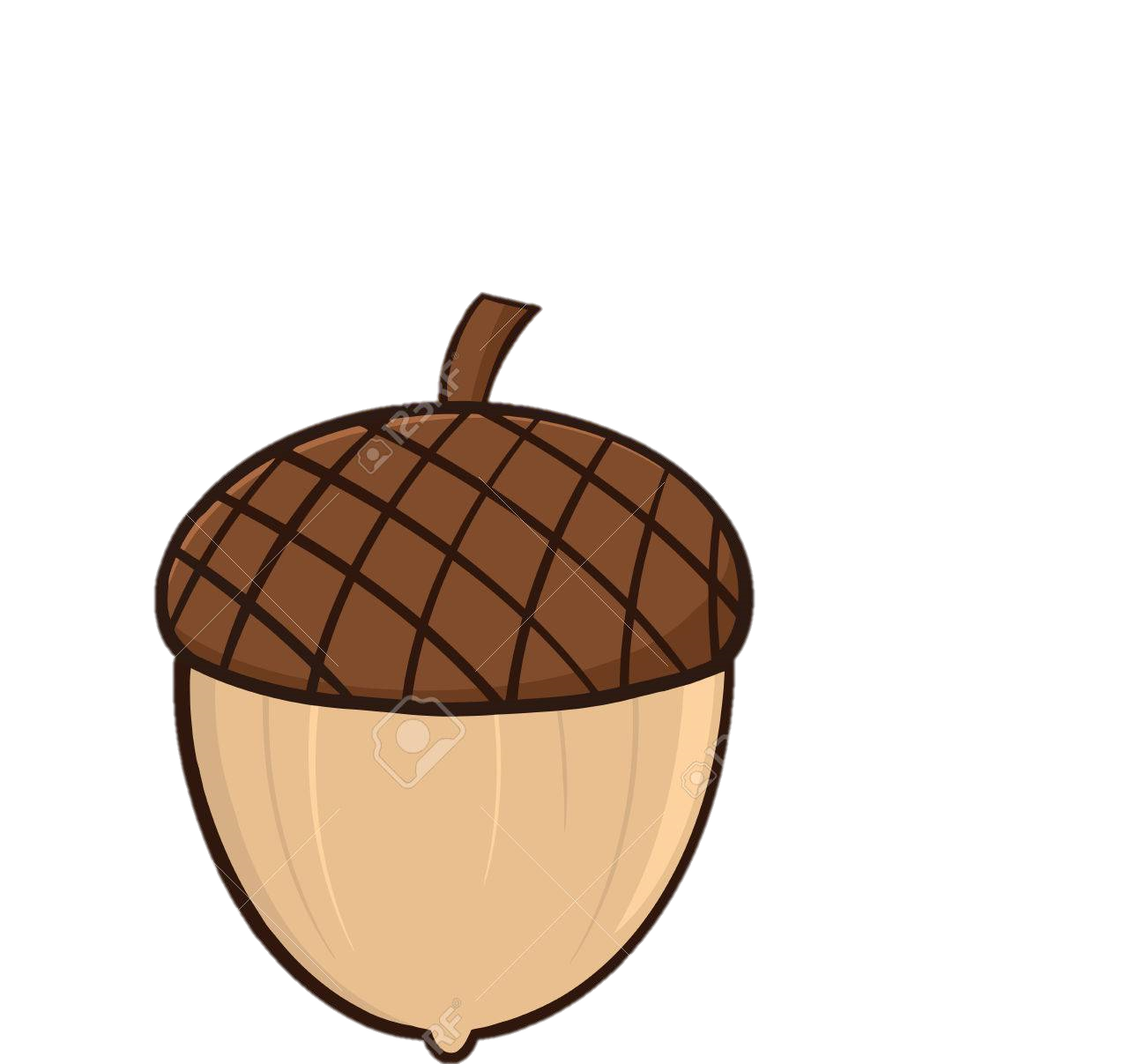 9990
9980
9970
Bài 4: Viết các số từ 9995 đến 10 000.
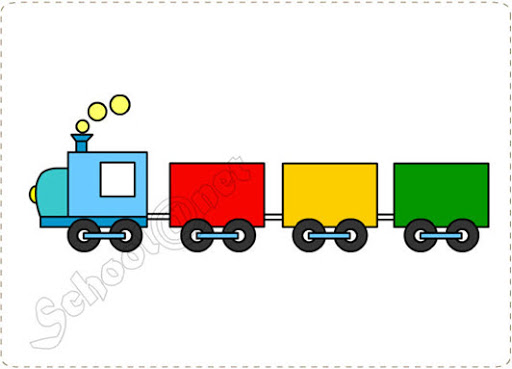 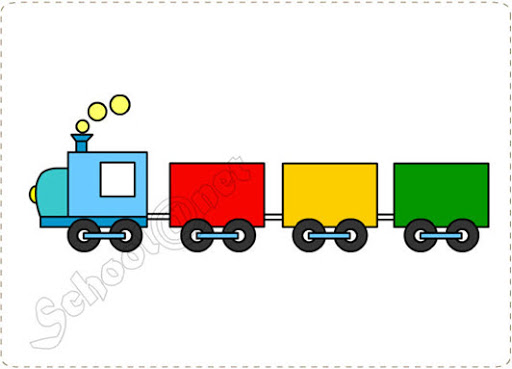 9999
9996
9995
9998
10 000
9997
Bài 5: Viết  số liền trước, số liền sau của mỗi số :
 2665 ; 2002 ; 1999 ; 9999 ; 6890.
Số liền trước
Số đã cho
Số liền sau
2664
2666
2665
2002
2001
2003
1998
1999
2000
9998
9999
10 000
6890
6889
6891
6. Viết tiếp số thích hợp vào dưới mỗi vạch:
I-------I-------I-------I-------I-------I-------I-------I-------I-------I-------I
9990
9998
9993
9994
9996
9997
9991
9999
9992
9995
10 000
Thank !